تحليل وحيدات الحد
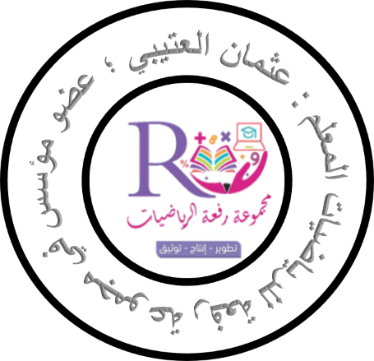 درست ضرب وحيدات الحد وقسمة كثيرة حدود على وحيدة حد .
فيما سبق
1 ) أحلل وحيدة الحد إلى عواملها .
2 ) أجد القاسم المشترك الأكبر لوحيدات الحد .
الآن
1 ) الصيغة التحليلية .
2 ) القاسم المشترك الأكبر ( ق . م . أ ) .
المفردات
2
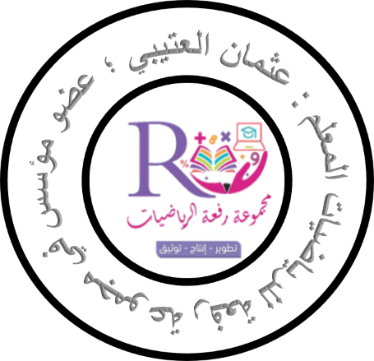 جدول التعلم
3
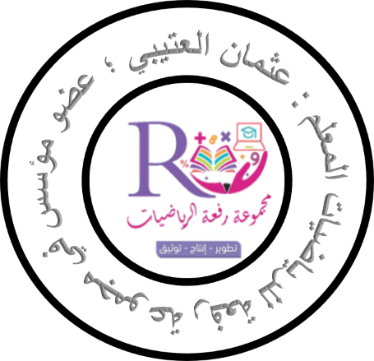 لماذا
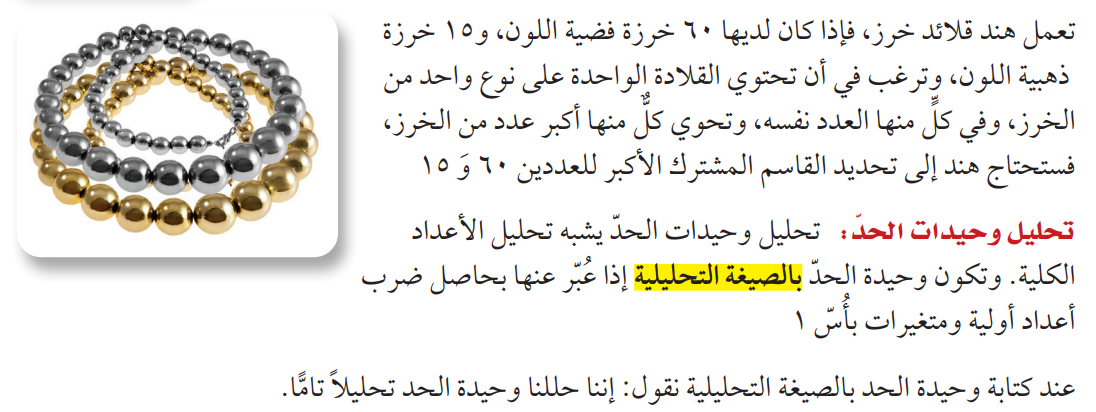 4
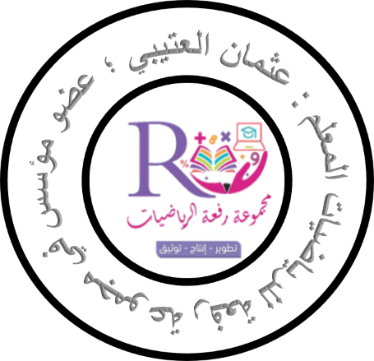 تحليل وحيدة الحد
مثال 1
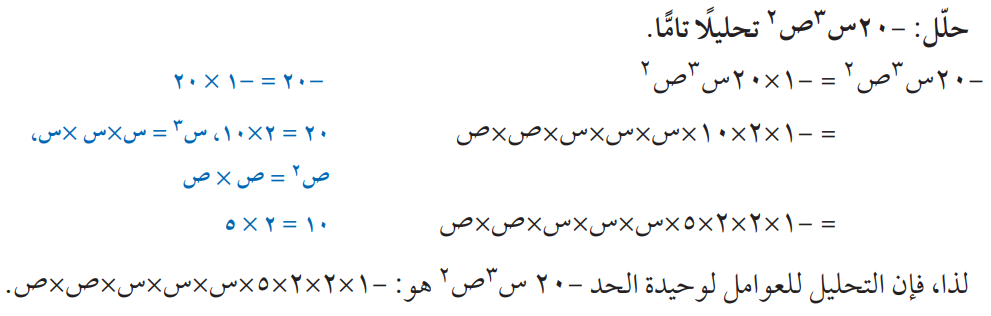 5
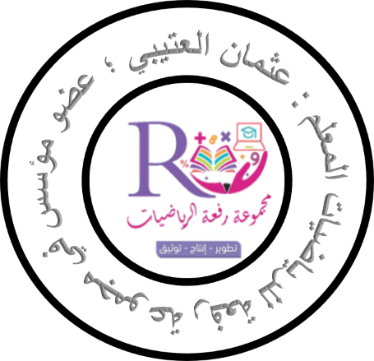 تحقق من فهمك
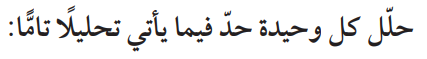 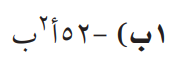 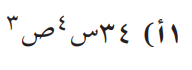 ........................................................................................................................................................................................................
........................................................................................................................................................................................................
6
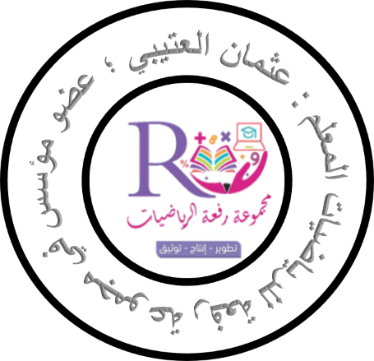 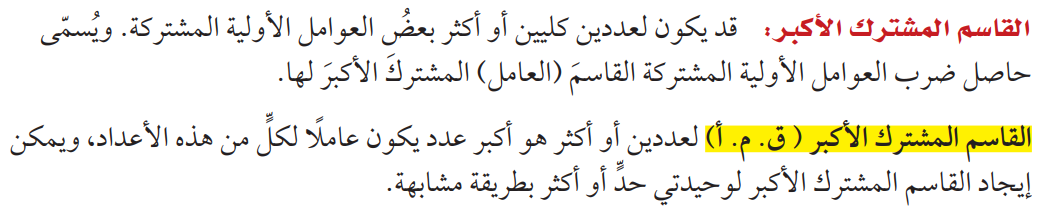 7
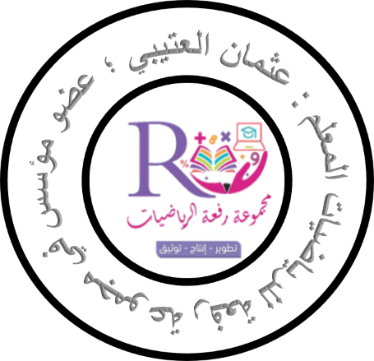 القاسم المشترك الأكبر لمجموعة من وحيدات الحد
مثال 2
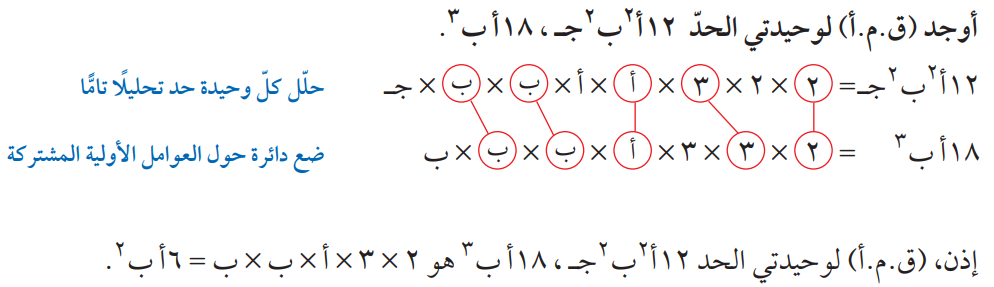 8
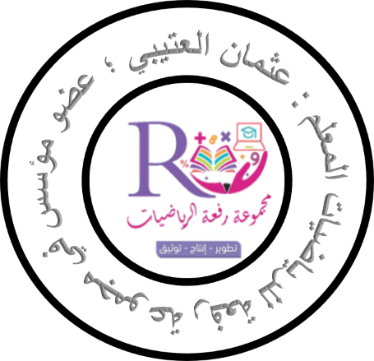 تحقق من فهمك
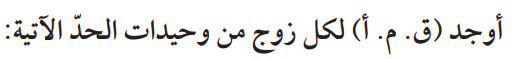 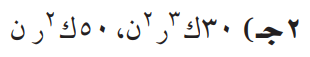 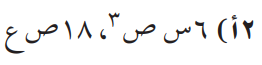 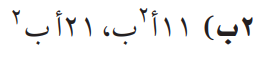 ......................................................................................................................................................................................................
......................................................................................................................................................................................................
......................................................................................................................................................................................................
9
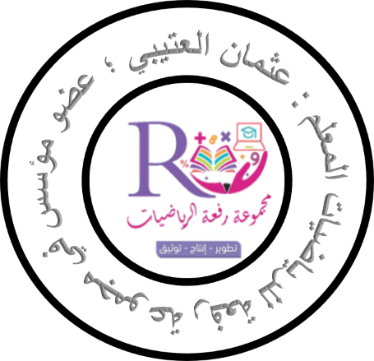 إيجاد ( ق . م . أ )
مثال 3 
من واقع الحياة
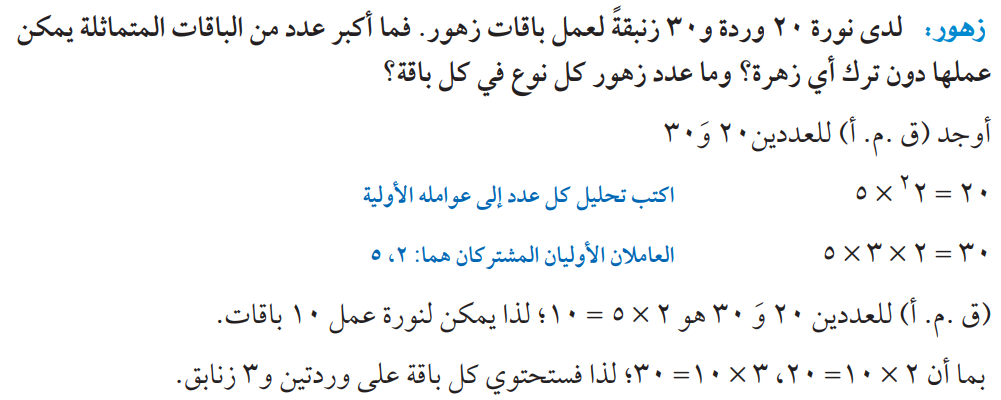 10
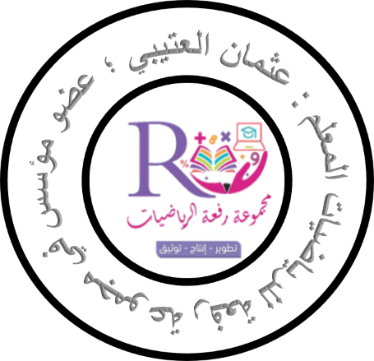 تحقق من فهمك
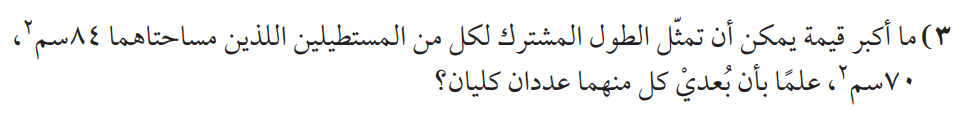 .................................................................................................................................................................................................................................................................................................................................................................................................................................................................................
11
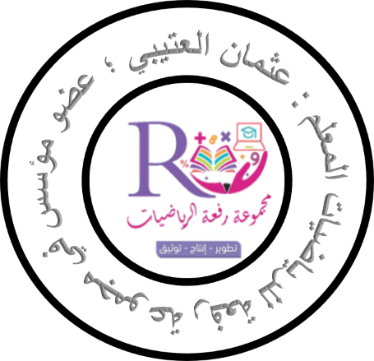 تأكد
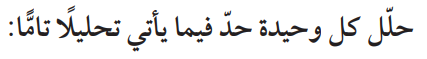 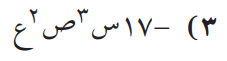 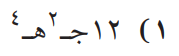 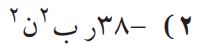 ......................................................................................................................................................................................................
......................................................................................................................................................................................................
......................................................................................................................................................................................................
12
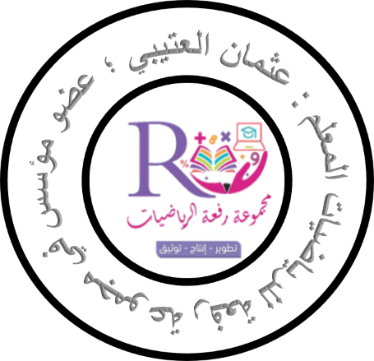 تأكد
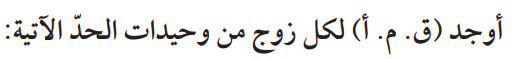 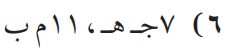 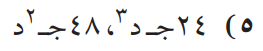 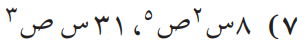 ......................................................................................................................................................................................................
......................................................................................................................................................................................................
......................................................................................................................................................................................................
13
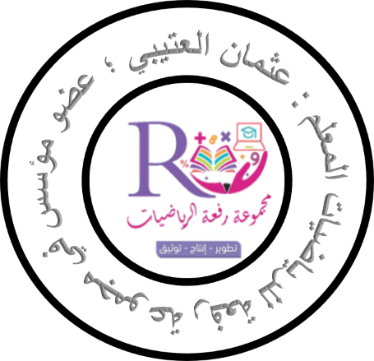 تأكد
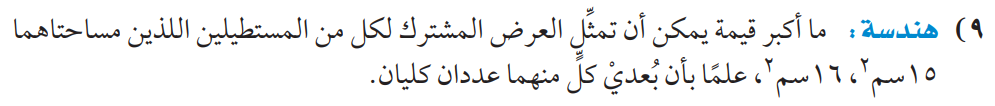 .................................................................................................................................................................................................................................................................................................................................................................................................................................................................................
14
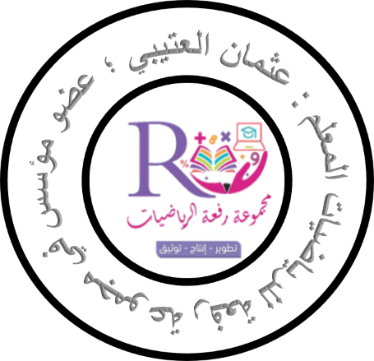 مهارات التفكير العليا
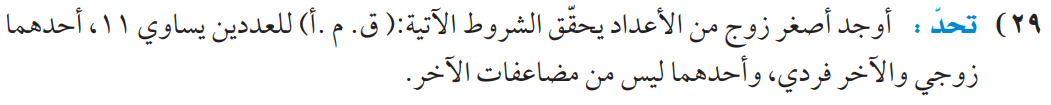 .................................................................................................................................................................................................................................................................................................................................................................................................................................................................................
15
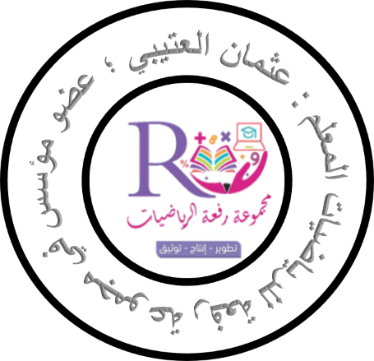 الواجب 
بمنصة مدرستي
تصميم 
أ. عثمان الربيعي
@uthman20191
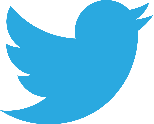 موقع رفعة التعليمية
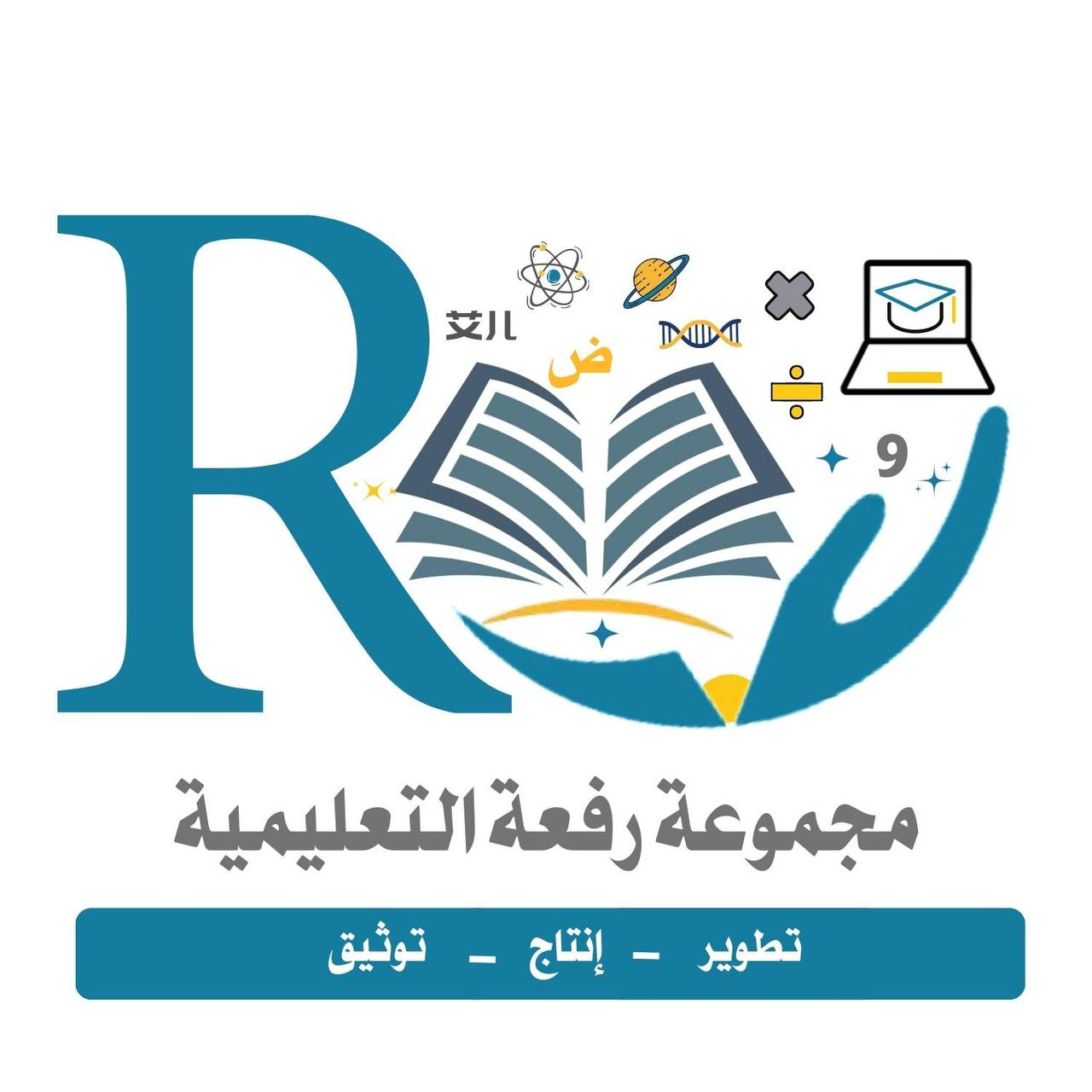 16